2024-03-05
Regeneration and Fuel Loading with Varying Overstory Retention in Redwood Stands 10 Years after Transformation to Multiaged Management
Thesis committee presentation by Judson Fisher
Thank you
[Speaker Notes: Thank you for being here

exciting time

appreciate your willingness to see me through to the finish

by the end

good understanding of project

some idea of where you’ll be able to offer support/feedback]
Today’s plan
Introduction
What we did
Some results
My questions
Your questions
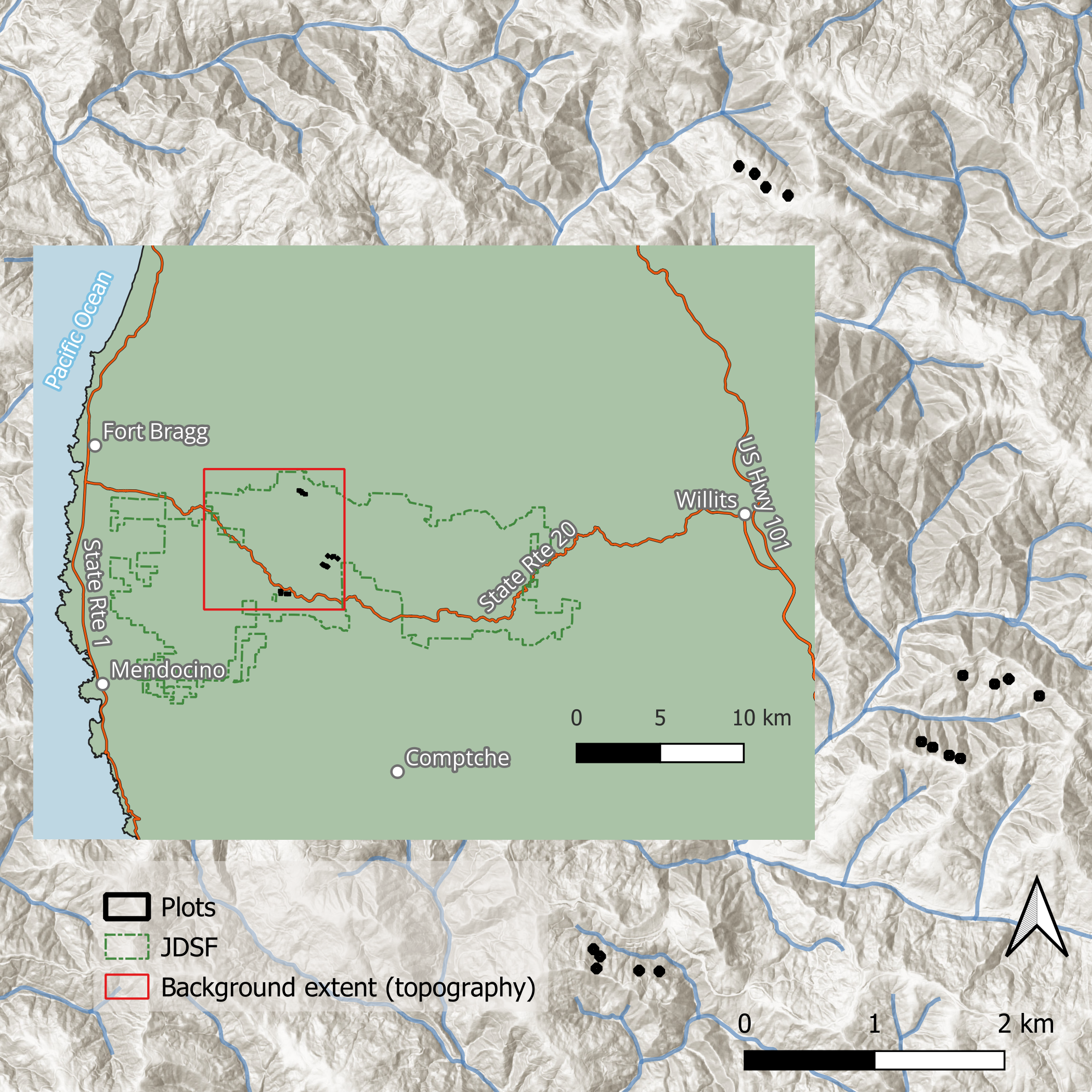 A multiaged silviculture experiment
[Speaker Notes: 10 years ago, Pascal implemented a large scale, replicated, manipulative silvicultural experiment to demonstrate and study the transformation from even-aged to multiaged management in redwood dominated forests in the Jackson Demonstration State Forest in Mendocino County. My thesis serves as a 10-year report of the remeasurement of several key factors of that experiment —- sprout heights, regeneration density, and fuels.]
An important part of ecological forest management
Diversity of forest structures == Diversity of silvicultural techniques
Predominance of even-aged management
This work contributes to our understanding of multiaged stand development
Greater understanding -> increased adoption
[Speaker Notes: Why study multiaged management?]
Suitability of redwood forests
Timber value
Shade tolerance
Reliable regeneration
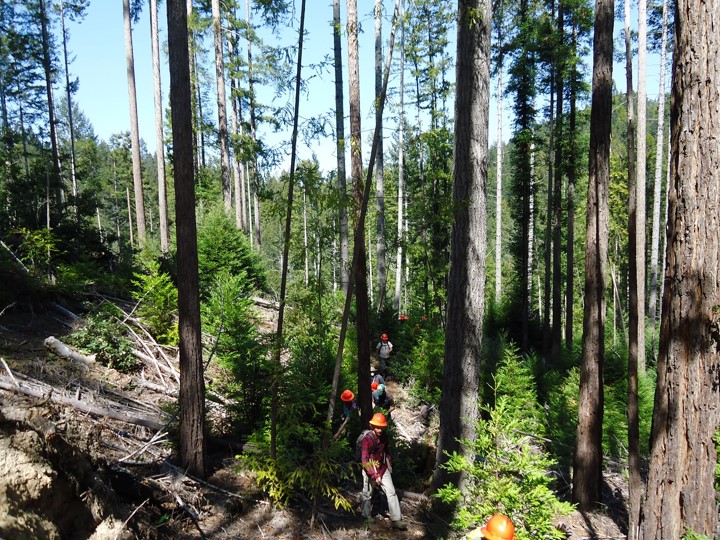 [Speaker Notes: Why do this study in redwood forests?]
Fire-informed management
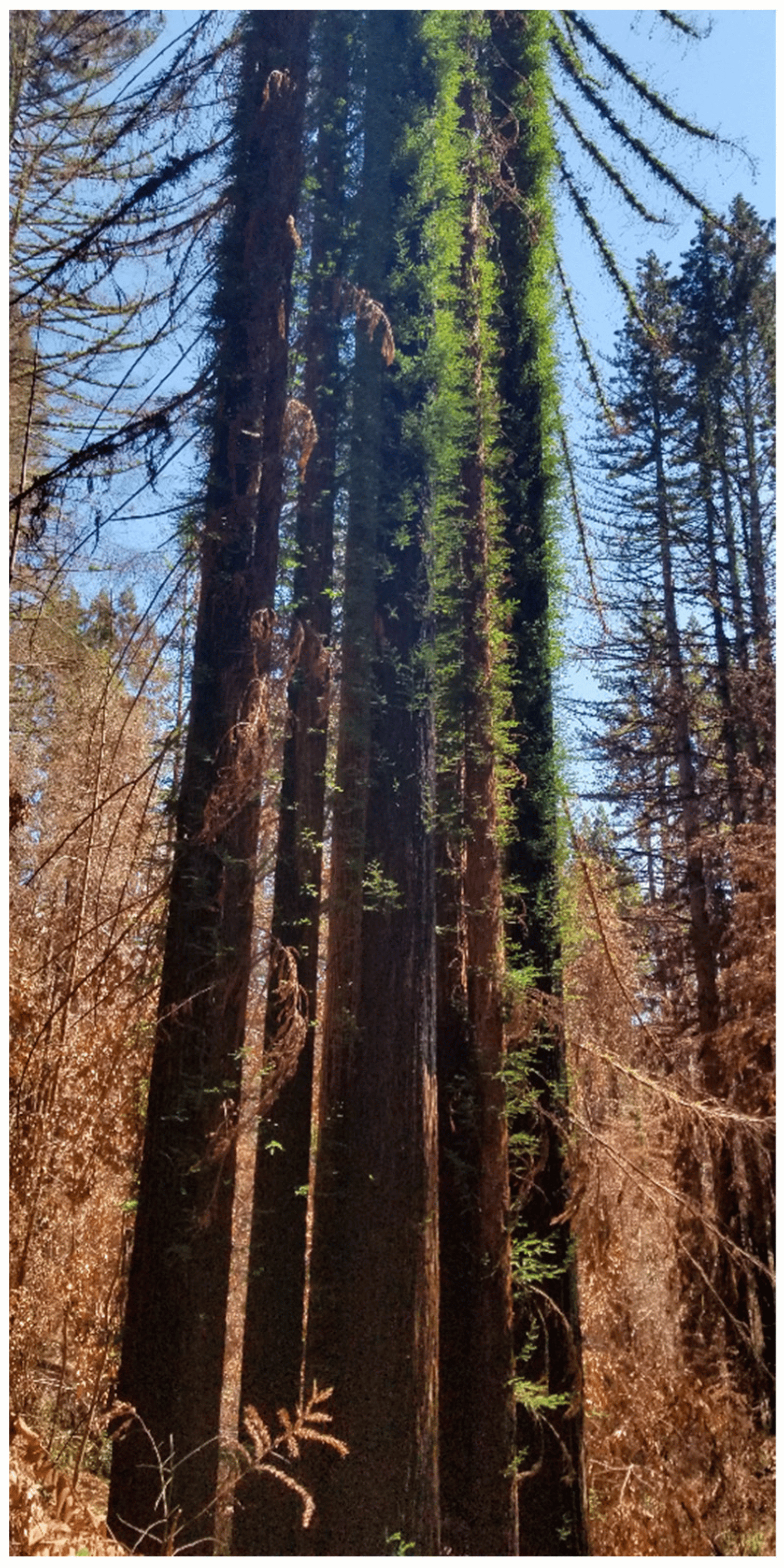 Slow adoption of fire-informed management on the North Coast
Redwood is a fire-adapted species
Historical record shows frequent fire
What is the pyrosilvicultural significance of our management actions?
[Speaker Notes: Why study fuels in addition to tree growth?]
Today’s plan
Introduction
What we did
Some results
My questions
Your questions
[Speaker Notes: Now that you have and idea of the what and why, I’ll explain more of the details of what we did.]
What we did
Implementation
Sampling procedure
Analysis
[Speaker Notes: I’ve broken this section into 3 parts.

By the end of this section you’ll understand how the treatments and how they were applied across the landscape.]
Initial harvest: 2012
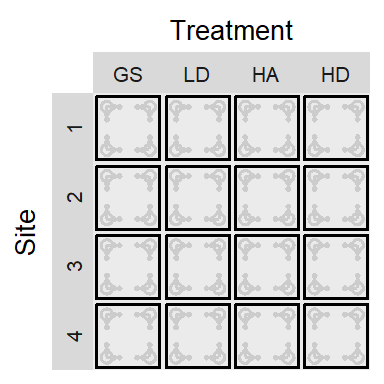 16 one-hectare blocks
GS: Group selection
LD: Low density dispersed
HA: High density aggregated
HD: High density dispersed
These four treatments were replicated across four sites.
[Speaker Notes: This is how the treatments are defined. They are listed in order from least, to greatest amount of competition (light and growing space).]
The treatments are defined in terms of retained trees after harvest
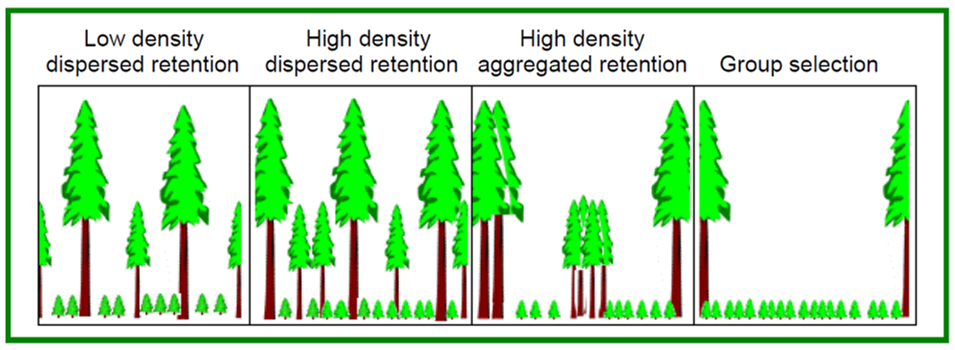 [Speaker Notes: And this is that the treatments mean, in a schematic representation.]
One site
GS
LD
HA
HD
What we did
Implementation
Sampling procedure
Analysis
[Speaker Notes: At the end of this next section, you’ll understand how my sampling design resulted in response variables across three categories:

Sprout heights

Regeneration density

Fuels]
The plot structure
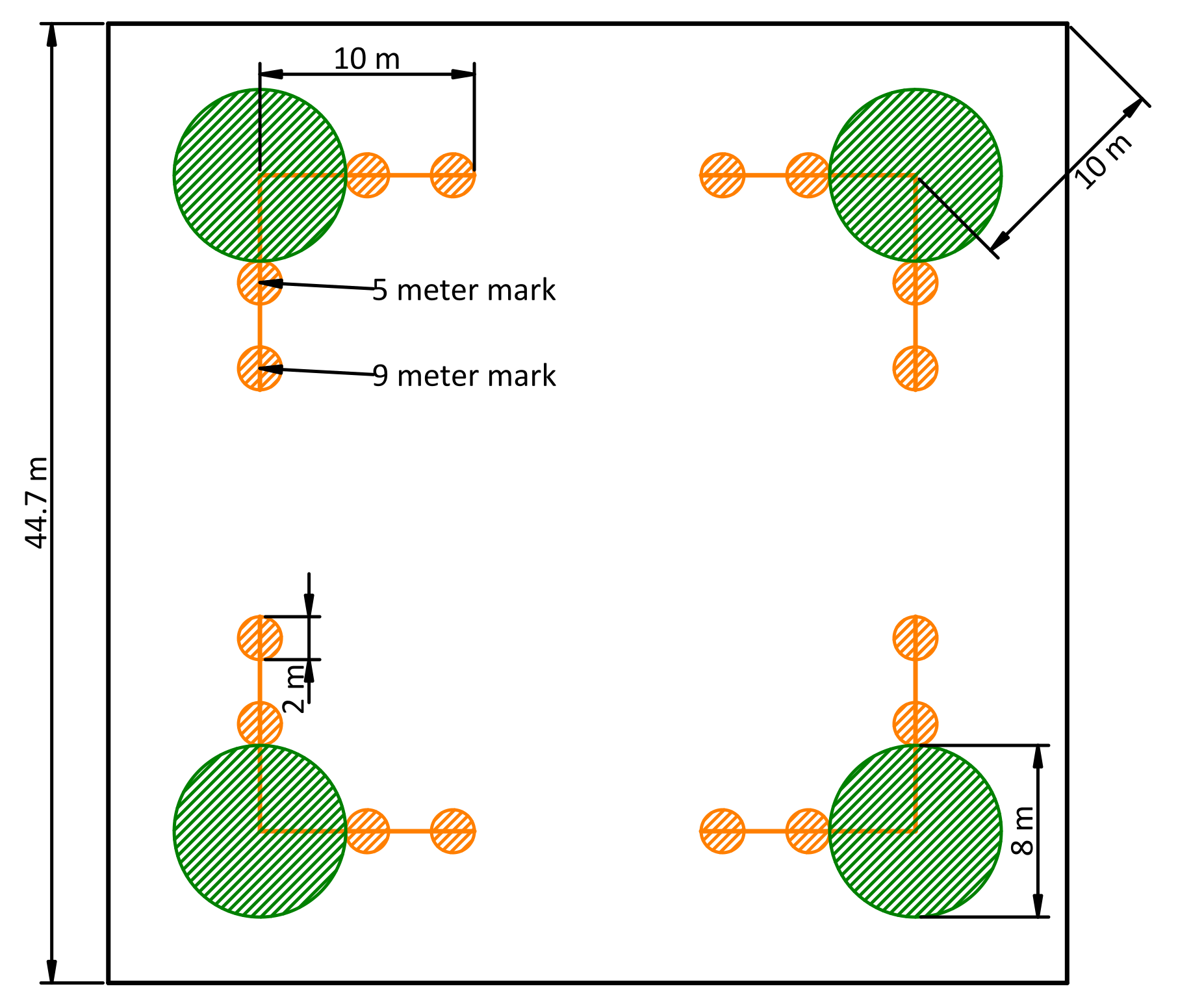 Macro plot (Outline)
Regeneration plots (green circles)
Fuel transects (orange lines)
Fuel sampling cylinders (orange circles)
[Speaker Notes: Here I define the various aspects of the sampling design.

Next, I’ll describe what we sampled in each of these.]
Sprout height
25 each of tanoak and redwood sprout clumps were selected for measurement
Tallest sprout in clump measured at years 1, 5, and 10
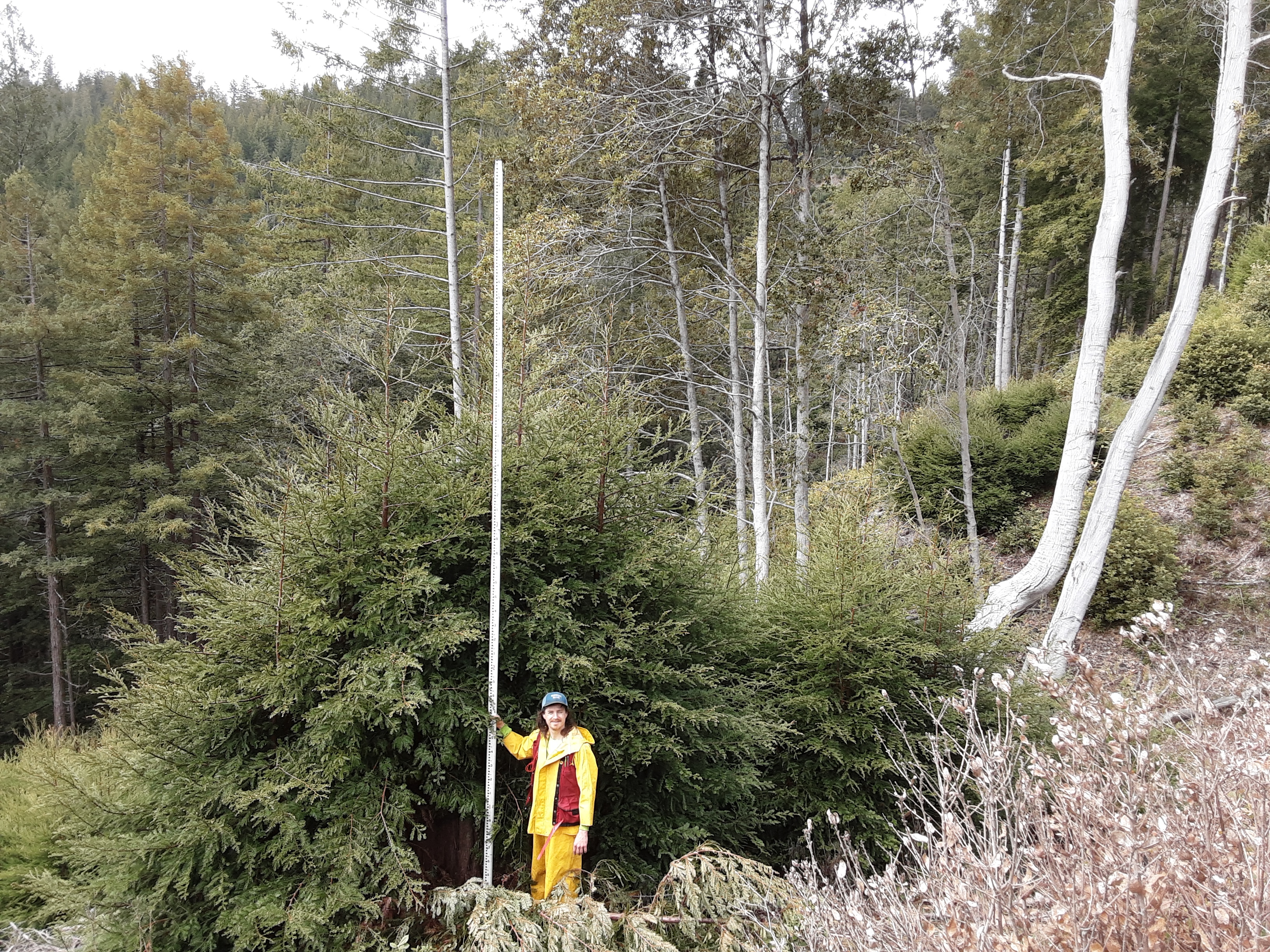 Regeneration density and composition
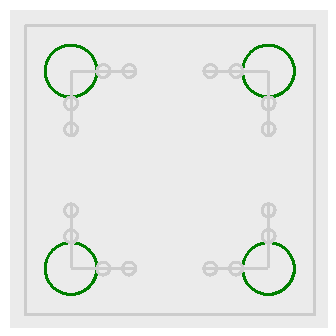 We recorded diameter and species of all sprouts and seedlings taller than 1.4 m
Downed woody fuel
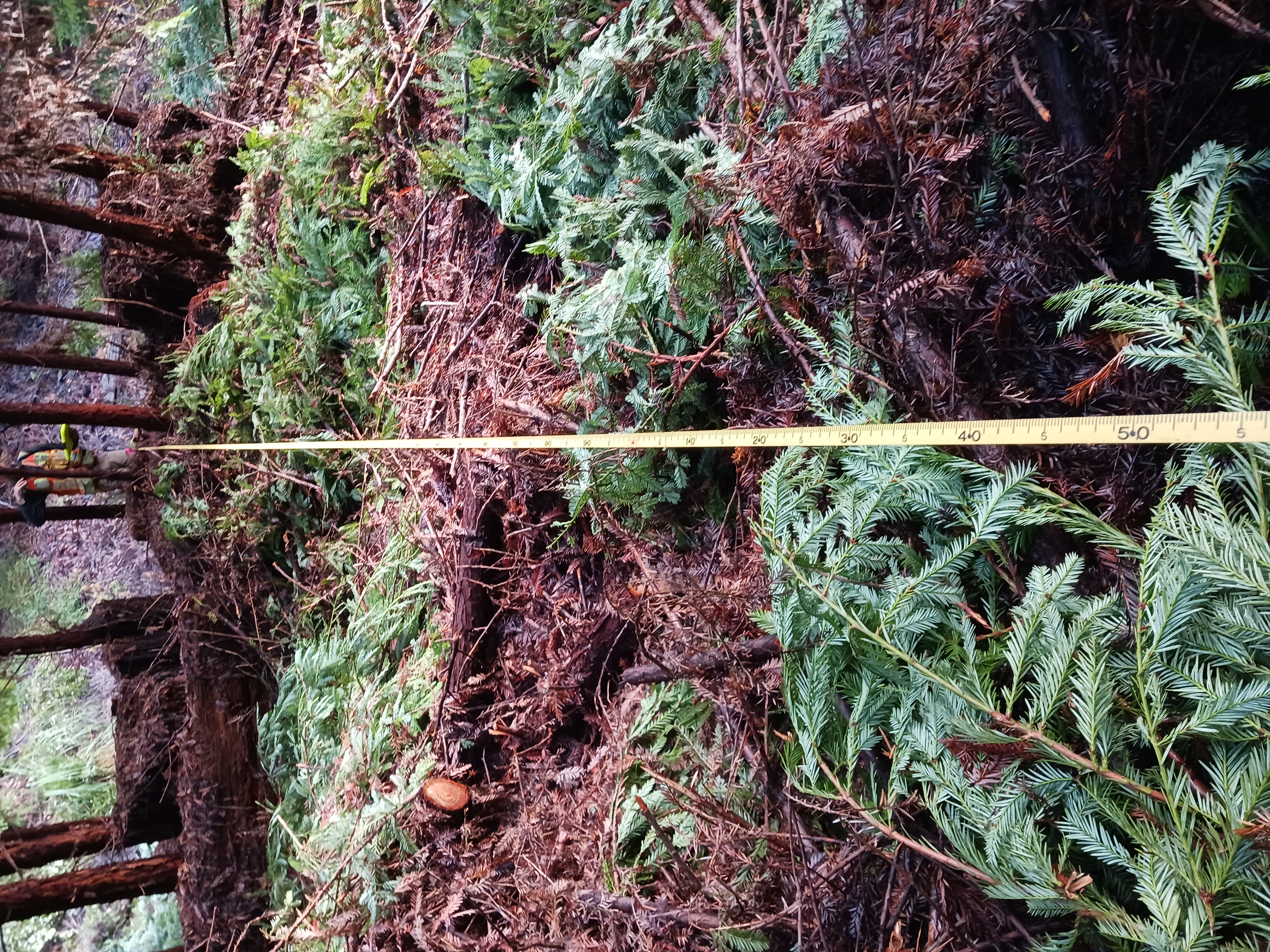 Particles were tallied by size class
Counts were converted to load (Mg/ha) using linear intersect theory and parameters from the literature
A transect
Litter and duff
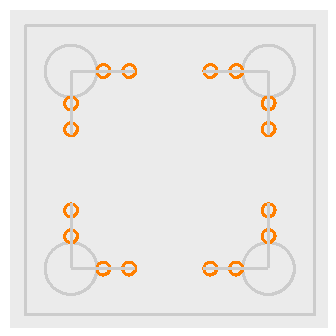 Litter and duff depth measured from a representative location within the sampling cylinder
Depth-to-load equation taken from the literature
Vegetation
We estimated percent cover and average height
Converted to load using a constant bulk density
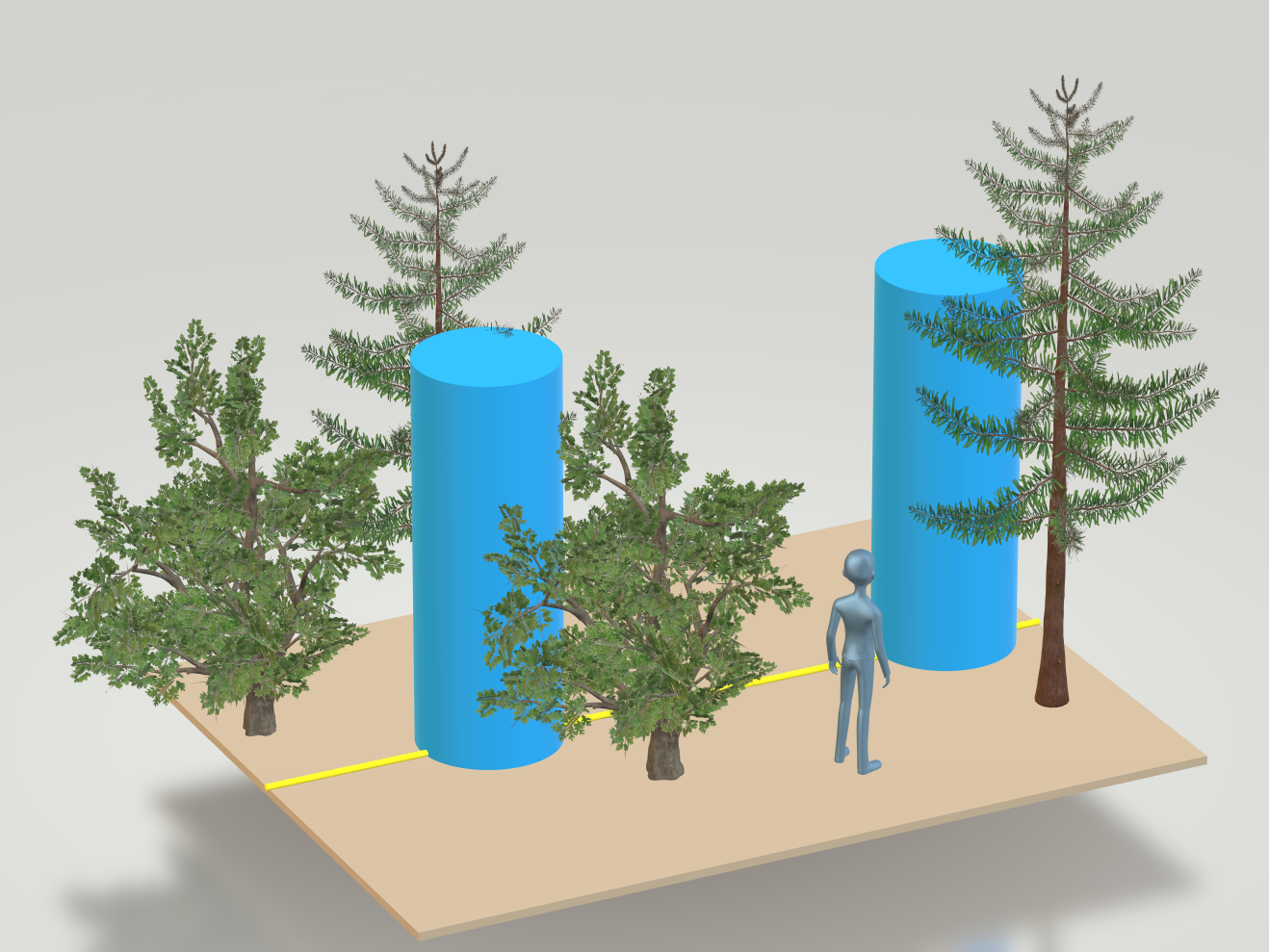 Sampling review
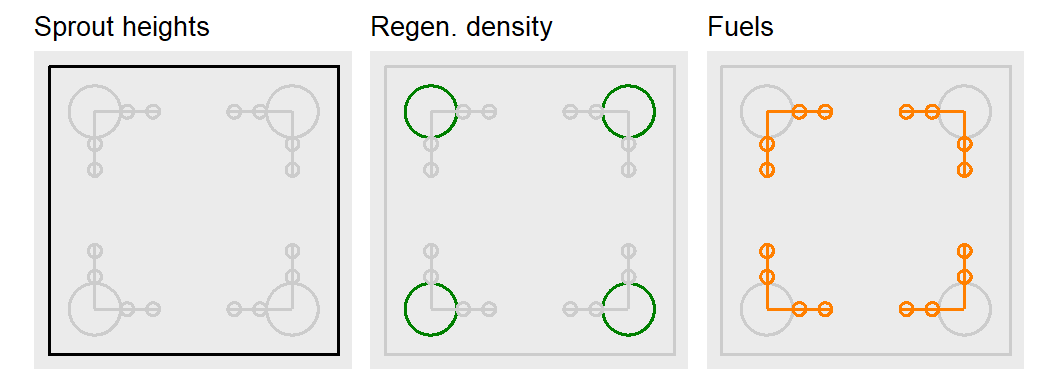 [Speaker Notes: That was a lot of response variables. Here they are summarized in three categories.]
What we did
Implementation
Sampling procedure
Analysis
[Speaker Notes: By the end of this section, you’ll have an idea of they methods I used to anlyze these data.]
Sprout height
Frequentist framework
Model selection was performed using AIC
Treatment and year were factors
Tested various random effects
Included fixed effect model for dispersion
Model checked using simulated residuals
Regeneration density
I report on:
Species diameter frequency distributions and
Basal area weighted frequency distributions
for each treatment.
Fuel
Today’s plan
What we did
Why we did it
Some results
My questions
Your questions
Sprout height model
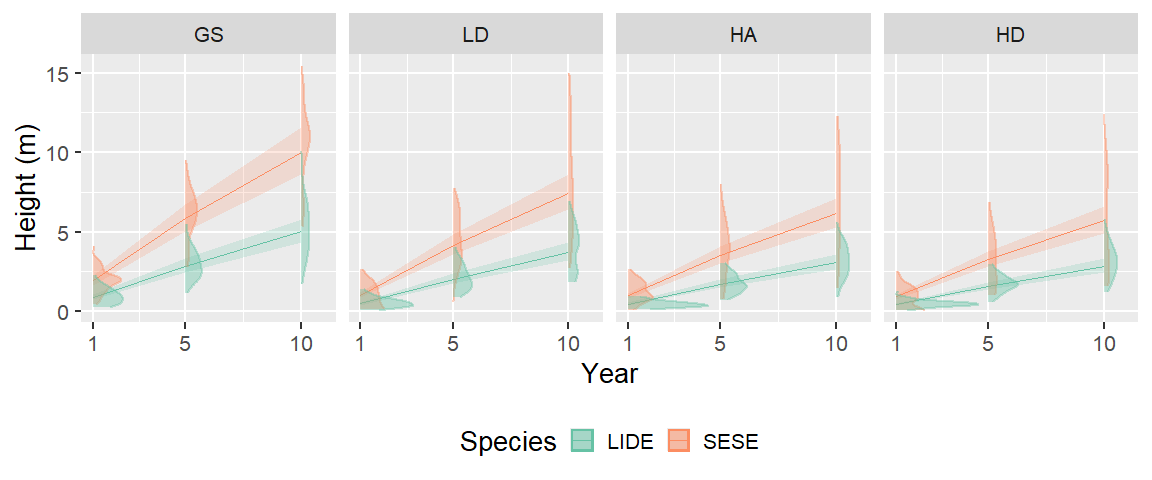 [Speaker Notes: redwood is growing faster than tanoak

redwood is taller than tanoak

the difference in slow down in growth rates is negligible across treatments

redwood is more variable than tanoak

Is the slow down in growth rate different between species?

Is the slow down statistically significant?]
Sprout height: year 10
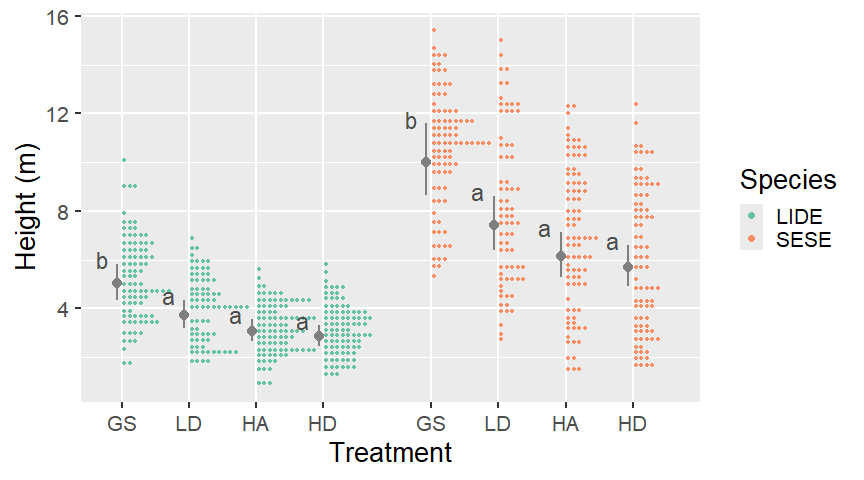 [Speaker Notes: Our data were only sufficient to detect a statistical difference for height in year 10 for the GS treatment]
Regeneration density: frequency
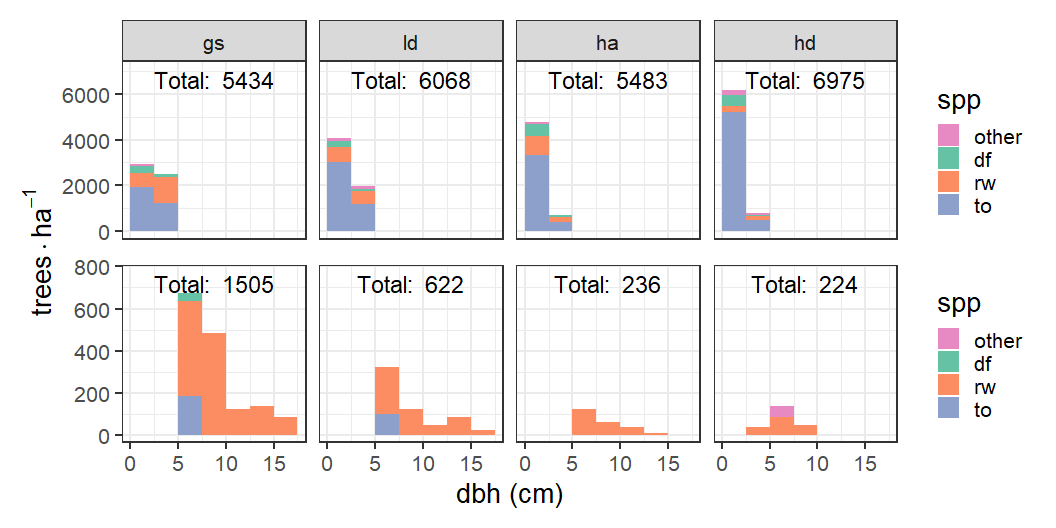 [Speaker Notes: the number of tanoak in the smallest size class increases with greater competition.

the number of stems in other size classes follow a decreasing trend

The decreasing trend is more pronounced for redwood]
Regeneration density: basal area
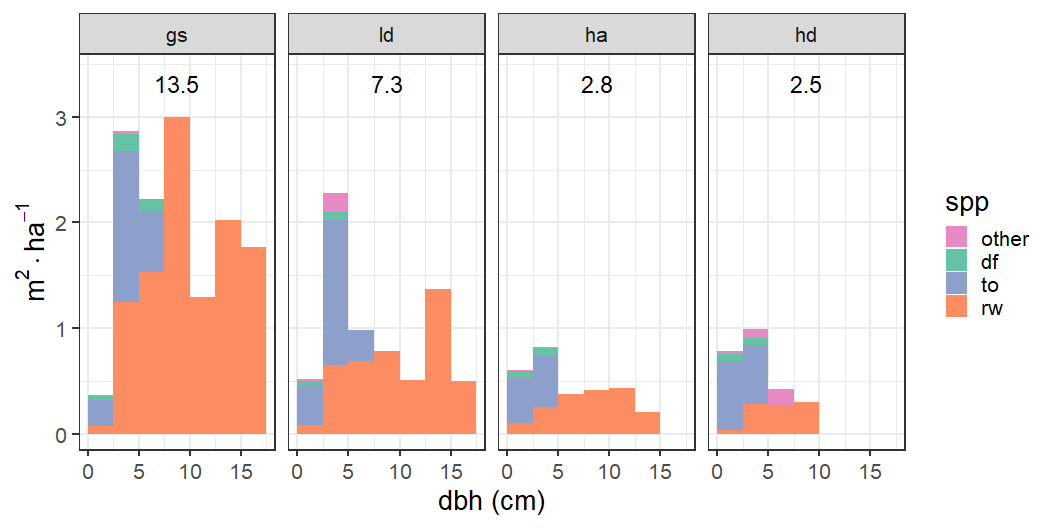 [Speaker Notes: This emphasizes the decreasing trend in redwood abundance

The trend is less clear for tanoak]
Fuel: means
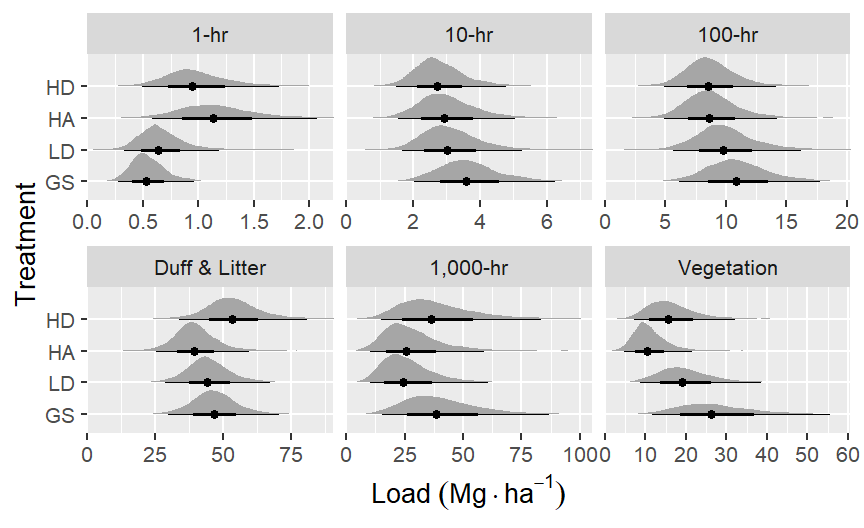 [Speaker Notes: 1hr fuels are slightly higher in HD and HA and lower in LD and GS. Likely due to inputs from residual trees.

10– and 100hr fuels are very similar across treatments, but slightly increasing with increasing light.

duff & litter are highest in HD and lowest in HA. Why?

veg is lowest in HA, highest in GS]
Fuel: comparisons
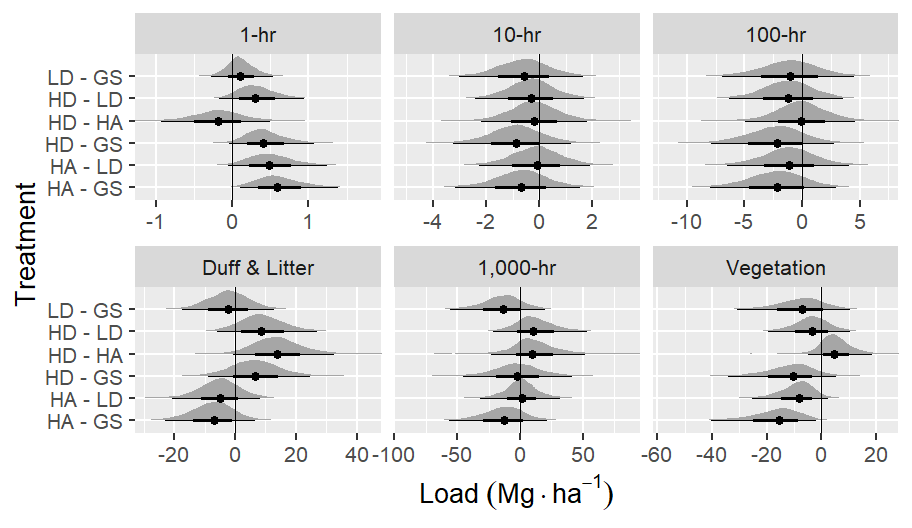 [Speaker Notes: 1hr HA > GS, and almost HA > LD. Also HD almost > GS

Duff & Litter HD maybe greater than HA

veg GS > HA; LD maybe > HA]
Today’s plan
What we did
Why we did it
Some results
My questions
Your questions
My questions
How to add post-pct to the story
Potential questions generated by regen. distributions
“Asking questions” of the height model: confidence intervals
Today’s plan
What we did
Why we did it
Some results
My questions
Your questions
Questions?
learn more at online at:
https://fisher-j.github.io/multi-age
Thanks again
Downed woody fuel classes
Vegetation: Load calc.
Fuel bed depth
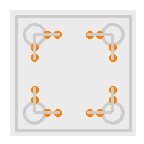 We estimated the combined average fuel bed depth of all litter and downed woody debris within the sampling cylinder.
Regeneration density: frequency
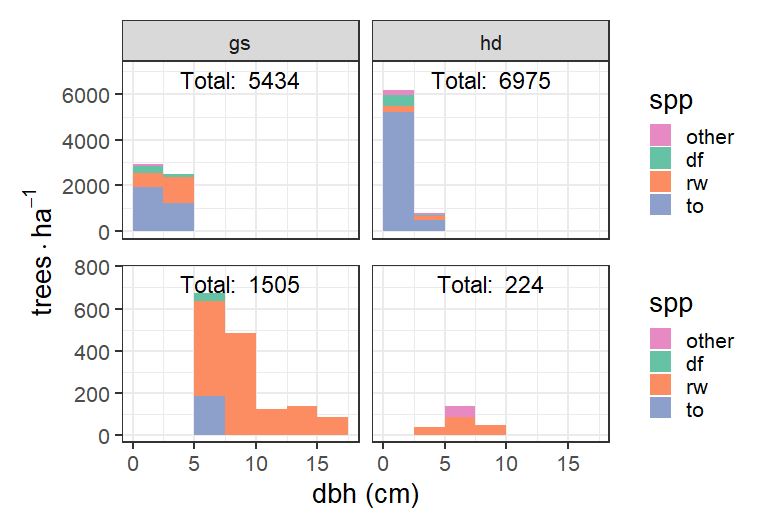 Year 1 height measurement
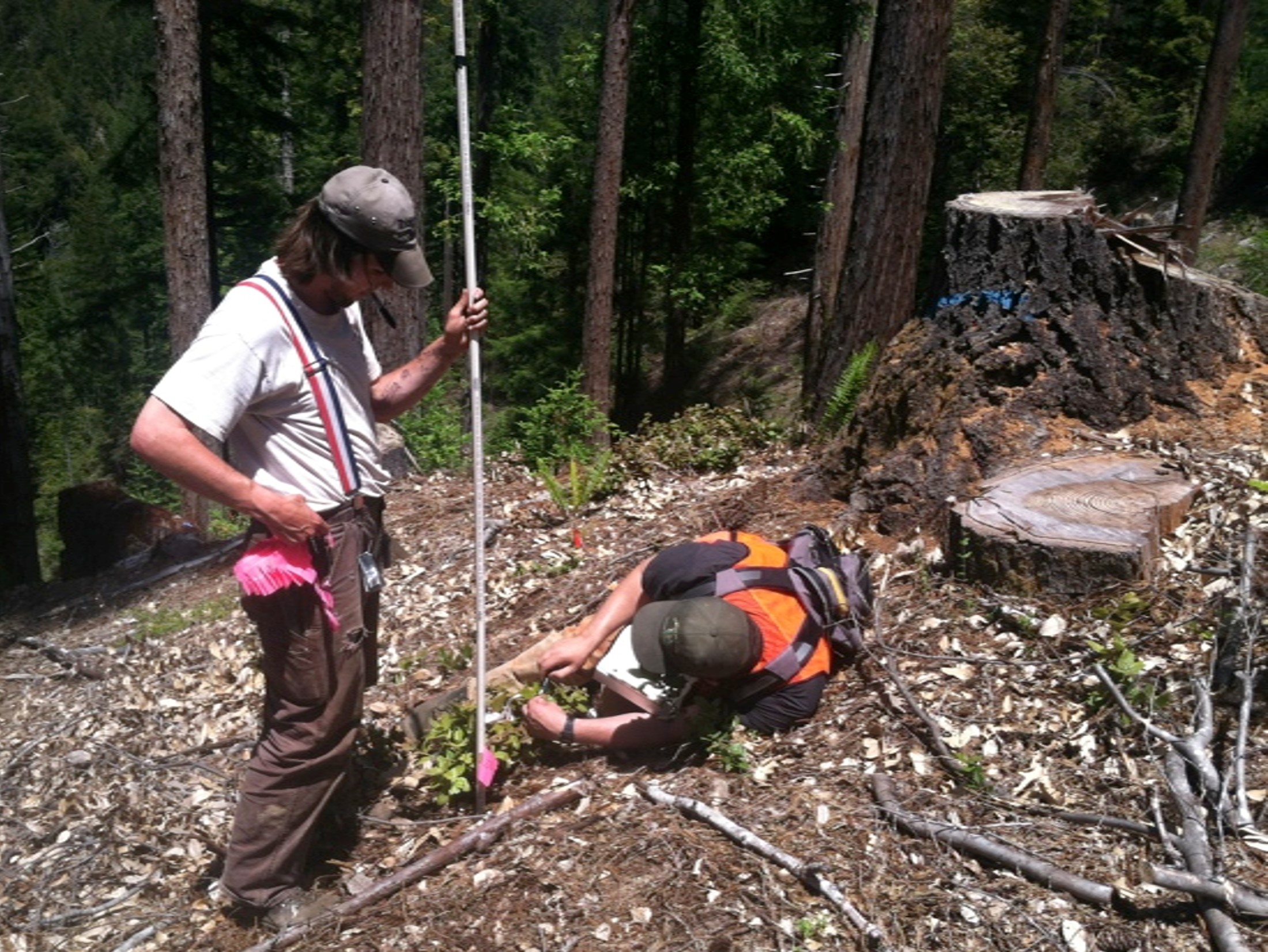